ОСОБЕННОСТИ РЕАЛИЗАЦИИ ЗАКОНОДАТЕЛЬСТВА О ЗАКУПКАХ В ГОРОДЕ НОВОСИБИРСКЕ
90 %                                            10 %  ЗАКУПОК ОСУЩЕСТВЛЯЮТСЯ 	      ЗАКУПОК ОСУЩЕСТВЛЯЮТСЯ ЧЕРЕЗЗАКАЗЧИКАМИ САМОСТОЯТЕЛЬНО       ОТРАСЛЕВЫЕ УПОЛНОМОЧЕННЫЕ ОРГАНЫ
715 
ЗАКАЗЧИКОВ


       320 	                370		         25
     КАЗЕННЫЕ                  БЮДЖЕТНЫЕ         СТРУКТУРНЫЕ ПОДРАЗДЕЛЕНИЯ
     УЧРЕЖДЕНИЯ               УЧРЕЖДЕНИЯ            МЭРИИ, ОРГАНЫ МЕСТНОГО
                                                                                          САМОУПРАВЛЕНИЯ
Совокупный годовой объем закупок в стоимостном (млрд. рублей) и количественном выражении (контракты)
Стоимостные показатели закупок  в  млн. рублей:
Количественные показатели 			     проведенных процедур:
Структура закупок в результате состоявшихся и несостоявшихся способов определения поставщика (подрядчика, исполнителя):
2017 год
2018 год
Количество размещенных извещений об осуществлении конкурентных закупок в 2018 году
Объем заключенных контрактов в разбивке по способам определения поставщика (подрядчика, исполнителя) и объем контрактов в стоимостном выражении в 2018 году:
Контракты, заключенные с СМП, СОНО в 2018 году
«Электронный магазин» 
результаты 
1 квартала 2019 года
Заключено 1030 контрактов
Сумма заключенных контрактов 76 млн. рублей
90% контрактов заключены с субъектами малого предпринимательства
8,6 млн. рублей составила экономия денежных средств
Всероссийский форум «Территория бизнеса-территория жизни»Победа в номинации «Лучшая муниципальная практика в сфере закупок»
Объем контрактов, заключенных МУПами за счет средств от приносящей доход деятельности в 2018 году
Объем закупок – 3,5 млрд. рублей
Количество контрактов – 9,2 тысячи единиц
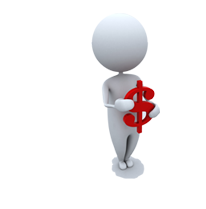 Количество заключенных договоров в процентном отношении по процедурам определения поставщика в рамках закона 223-ФЗ в 2018 году
Общее количество договоров - 56,4 тысяч единиц
ФУНКЦИИ УПРАВЛЕНИЯ
проведение плановых и внеплановых проверок субъектов контроля (заказчиков, контрактных служб, контрактных управляющих, комиссий по осуществлению закупок  и их членов, уполномоченных органов) в соответствии с частью 3 статьи 99 Закона № 44-ФЗ
1
согласование заключений контрактов с единственным поставщиком (подрядчиком, исполнителем), рассмотрение и регистрация уведомлений о заключении муниципального контракта  по п. п. 6, 9 части 1 статьи 99 Закона № 44-ФЗ
2
проведение казначейского контроля на соответствие  информации, подлежащей размещению в ЕИС, информации об объеме финансового обеспечения закупки и ее начальной максимальной цене в соответствии с частью 5 статьи 99 Закона № 44-ФЗ
3
методологическое сопровождение закупочной деятельности, формирование и аналитика отчетов о закупках заказчиков города
4
КОНТРОЛЬНЫЕ МЕРОПРИЯТИЯ
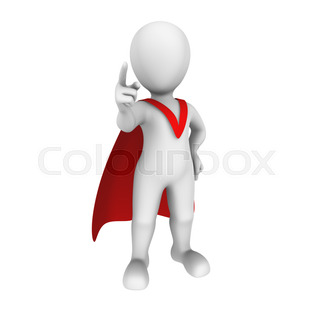 РЕЗУЛЬТАТЫ КОНТРОЛЬНЫХ МЕРОПРИЯТИЙ
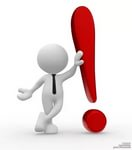 Вниманию заказчиков Размер штрафов  для должностных лиц от 3 000 до 50 000 рублей
КАЗНАЧЕСКИЙ КОНТРОЛЬ
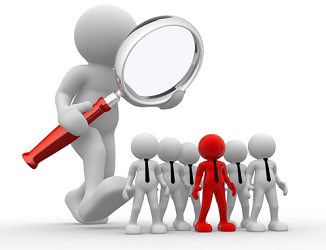 Благодарю за внимание!